Fault Detection by a Seismic Scanning Tunneling Macroscope
Sherif  M.  Hanafy
Outline
Introduction
Motivation.       Get super resolution by TRM
Method.            TRM & mute-window test
Synthetic Test.   2D elastic simulation
Field Test.          3D fault test
Conclusions
Outline
Introduction
Motivation.       Get super resolution by TRM
Method.            TRM & The mute-window test
Synthetic Test.   2D elastic simulation
Field Test.          3D fault test
Conclusions
Introduction: Resolution
L
X
Z
Depth
Rayleigh resolution
Δx
Abbe resolution
Super resolution
Outline
Introduction
Motivation.       Get super resolution by TRM
Method.            TRM & The mute-window test
Synthetic Test.   2D elastic simulation
Field Test.          3D fault test
Conclusions
Motivation
Motivation: Achieve super resolution
IBM, 1986, Scanning Tunneling Microscope
Problem: Source and receiver need to be in the near-field
Solution: Use scatterer points
Outline
Introduction
Motivation.       Get super resolution by TRM
Method.            TRM & The mute-window test
Synthetic Test.   2D elastic simulation
Field Test.          3D fault test
Conclusions
Post-stack Migration
Image
Plane
ZO Migration Formula
Calculated
Data
Measured
Data
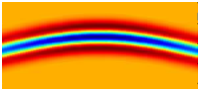 Post-stack Migration with Point Scatterer
Image
Plane
Measured
Data
Calculated
Data
ZO Migration Formula
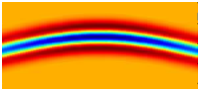 Post-stack Migration with Point Scatterer
|s-s0| ~ l/40
|s-s0| ~ l
0.2                               0.7
0.2                                  0.7
S’
S’
Near-field->super-resolution
Far-field->Rayleigh resolution
Time Reversal Mirror(TRM)
Time Reversal Mirrors (TRM)
Image
Plane
ZO Migration Formula
Calculated
Data
Measured
Data
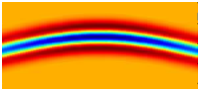 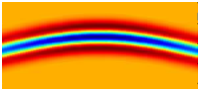 Time Reversal Mirrors (TRM)
TRM Profile
Image
Plane
ZO Migration Formula
Calculated
Data
Measured
Data
Measured
Data
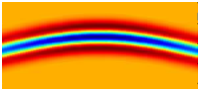 Summary
Image
Plane
|s-s0| ~ l/40
|s-s0| ~ l
TRM Profile
0.2                               0.7
0.2                                  0.7
S’
S’
Near-field->super-resolution
Far-field->Rayleigh resolution
Outline
Introduction
Motivation.       Get super resolution by TRM
Method.            The mute-window test
Synthetic Test.   2D elastic simulation
Field Test.          3D fault test
Conclusions
Velocity Model
0
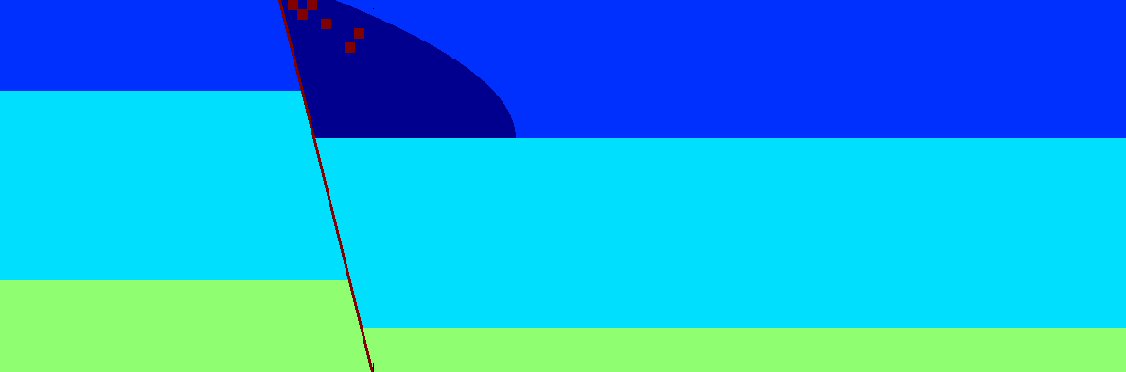 Depth (m)
40
0
120
X (m)
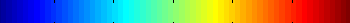 500
3500
Vp (m/s)
250
1750
Vs (m/s)
2.0
2.6
Density (gm/cc)
120 receivers at 1 m receiver interval
120 shots at 1 m shot interval
TRM Profiles
Source # 34
Source # 80
1
TRM Profile
No traces are muted
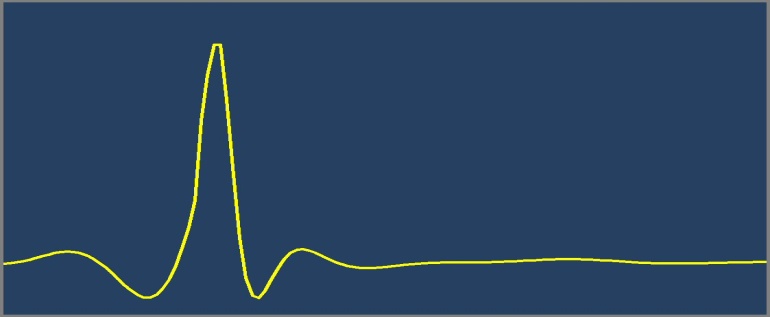 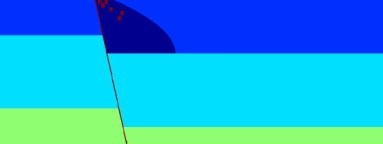 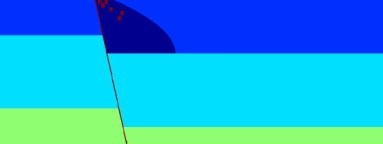 Amplitude
1
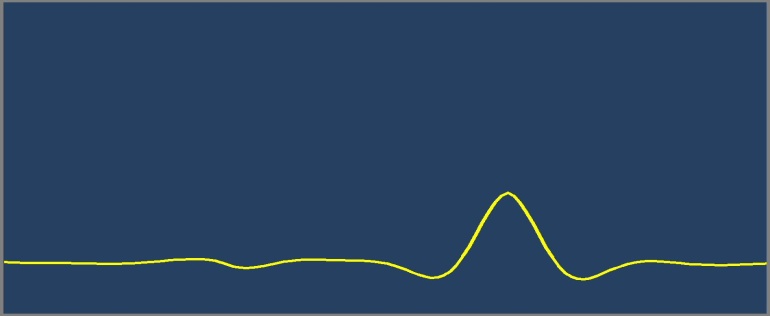 TRM Profile
No traces are muted
Amplitude
-0.2
120
1
Trial Source
-0.2
120
1
1
Trial Source
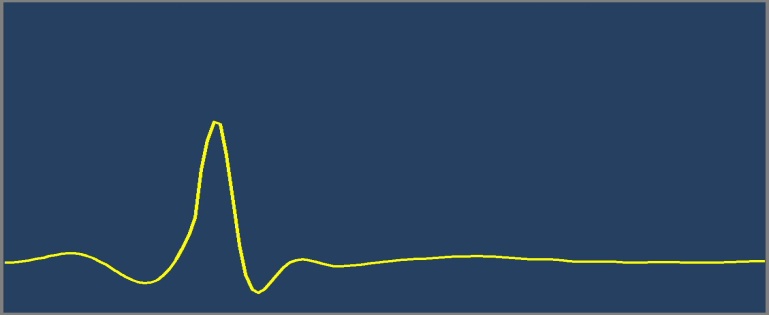 TRM Profile
21 traces are muted
Amplitude
1
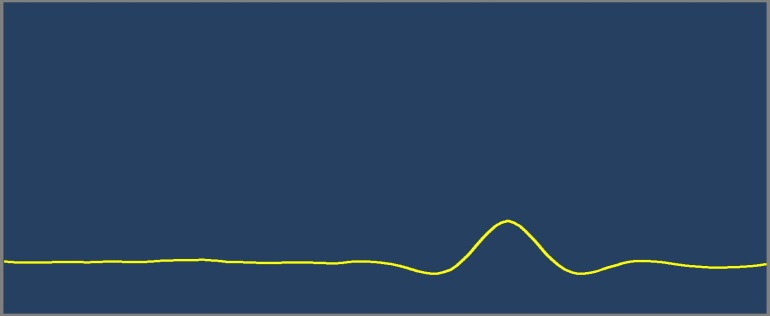 TRM Profile
21 traces are muted
Amplitude
-0.2
120
1
Trial Source
1
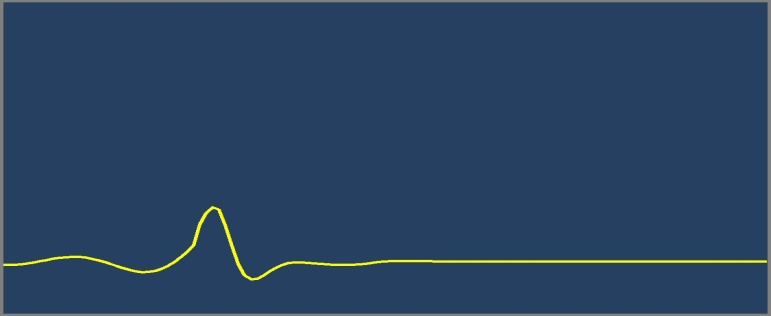 TRM Profile
101 traces are muted
-0.2
Amplitude
120
1
Trial Source
1
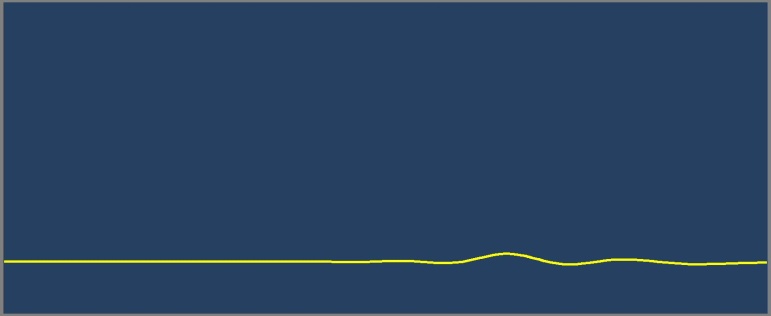 TRM Profile
101 traces are muted
Amplitude
-0.2
120
1
Trial Source
-0.2
120
1
Trial Source
TRM Images
Source # 34
Source # 80
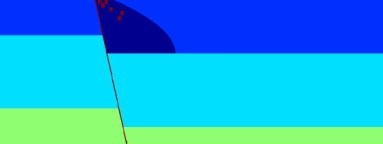 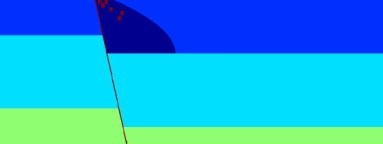 a) TRM Image of Shot # 34
b) TRM Image of Shot # 80
0
0
Source Location
Source Location
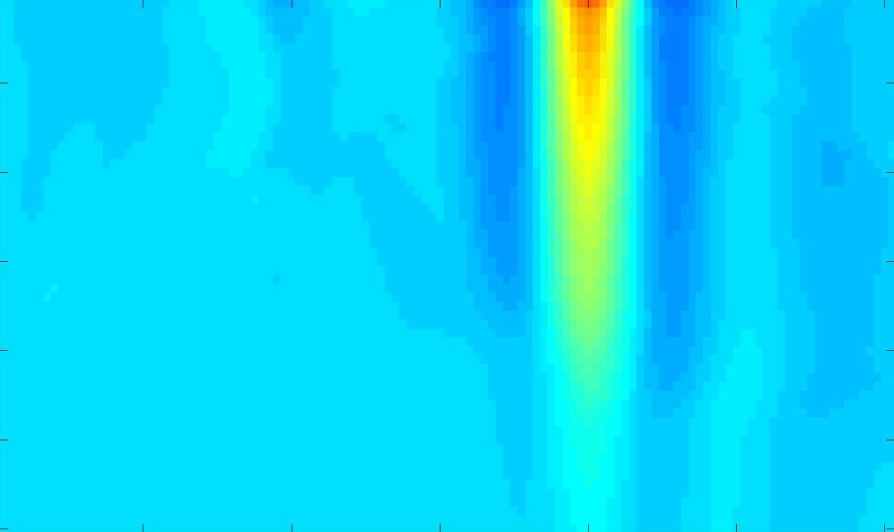 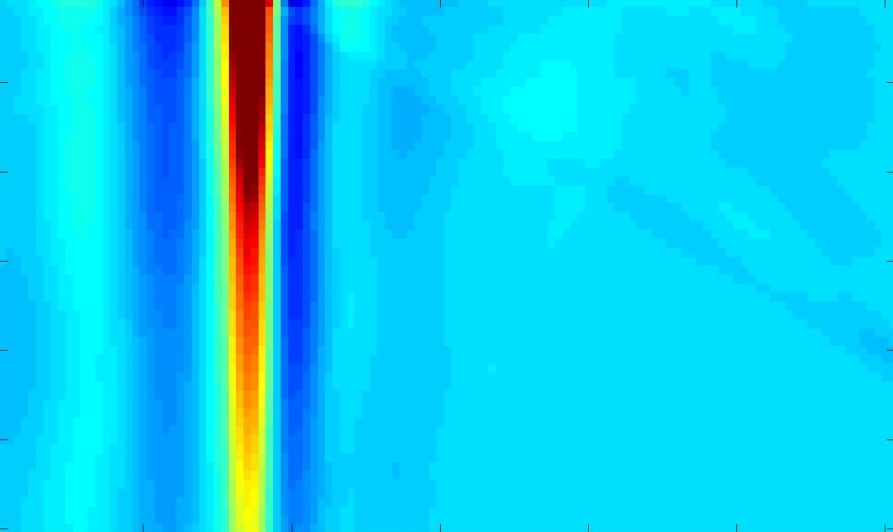 Mute-window Size
Mute-window Size
111
111
1
120
1
120
Trial Source
Trial Source
Scatterers in the near-field of the source
Receiver are only at far-field
Scatterers in the far-field of the source
Receiver are only at far-field
Outline
Introduction
Motivation.       Get super resolution by TRM
Method.            TRM & The mute-window test
Synthetic Test.   2D elastic simulation
Field Test.          3D fault test
Summary
Field Test
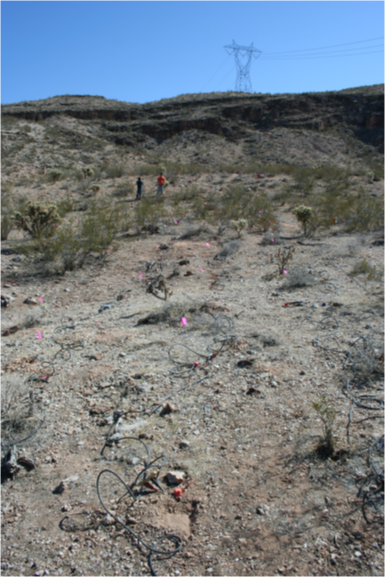 Data Collected at Washington Fault Area, north of Arizona, USA.
6 Lines of receivers/shots
80 receivers/line at 1 m receiver interval
40 shots/line at 2 m shot interval
Data Collection
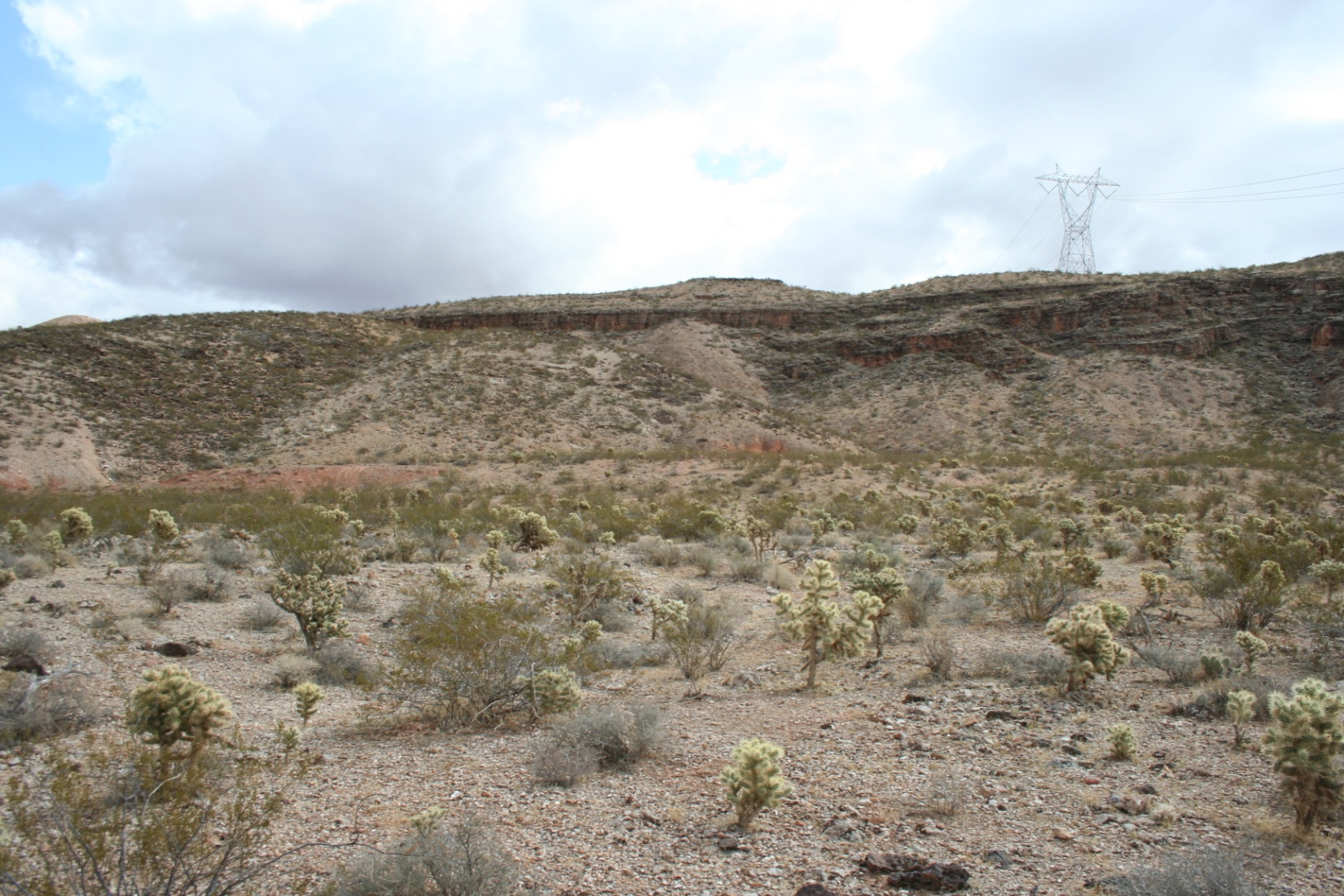 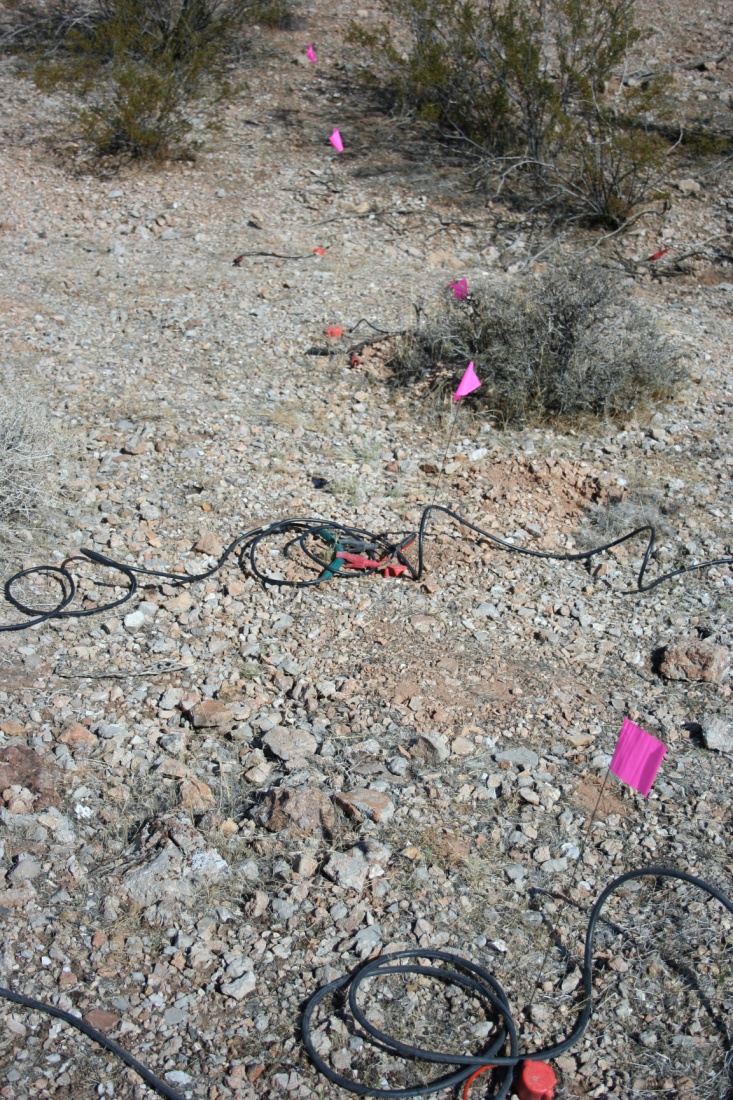 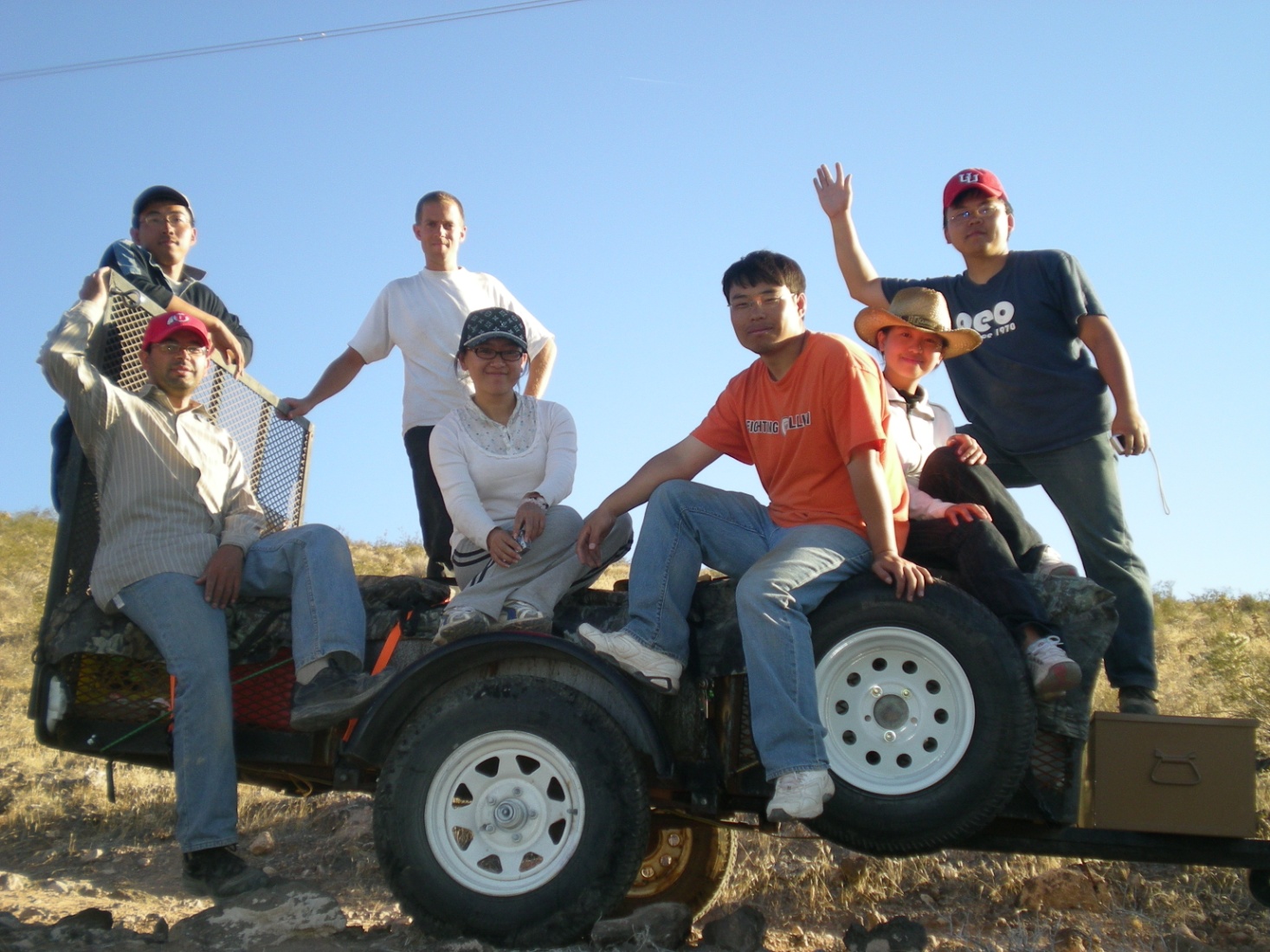 Tomography and Ground Truth
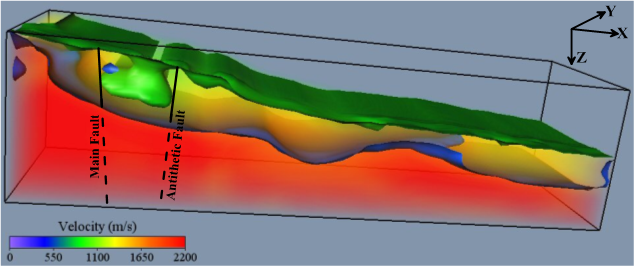 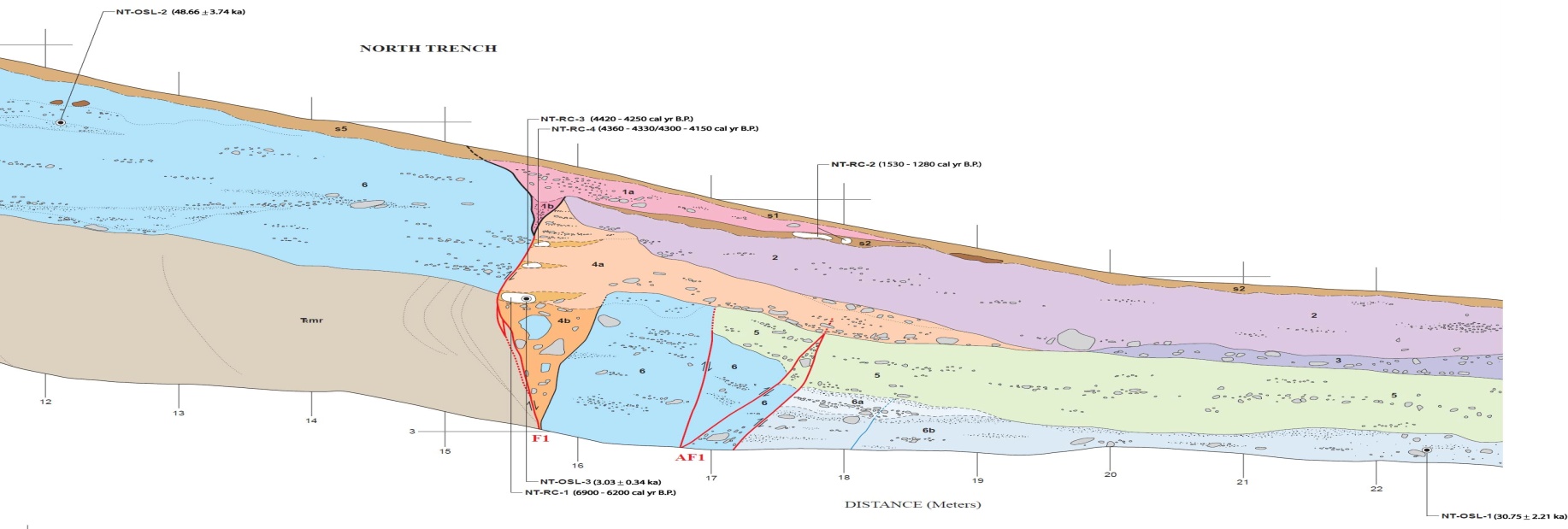 Super Resolution Test
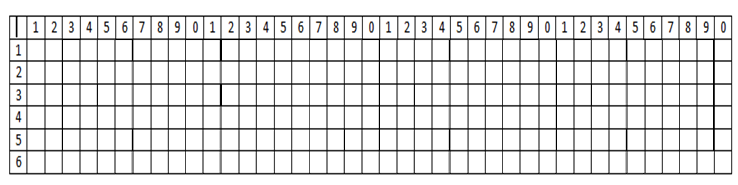 Fault
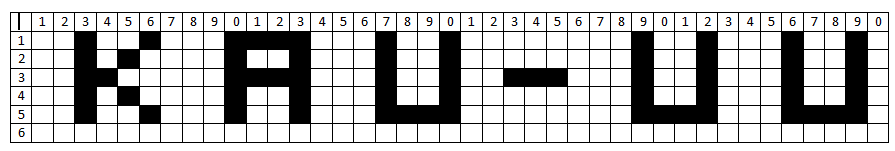 Pixel size: 2 x 1.5 m2
Wavelength: 10 m
Super Resolution Results
Fault
Migration Image – Traces within 0.8 λ are muted
Migration Image – Traces within 0.4 λ are muted
Migration Image – Traces within 0.1 λ are muted
Migration Image using All Traces
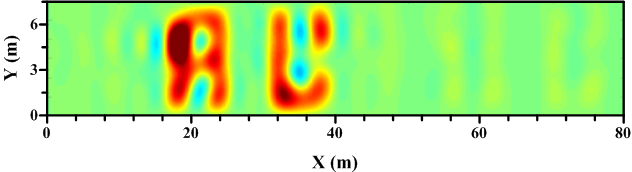 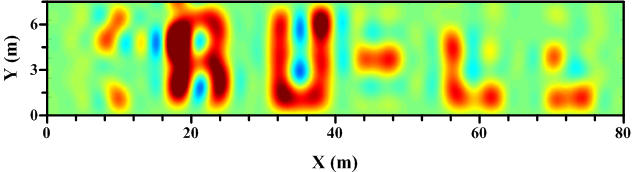 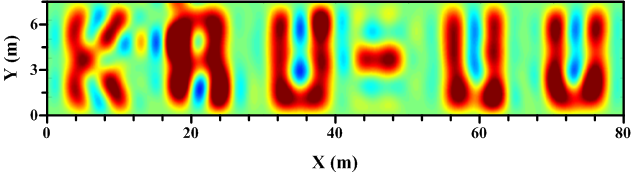 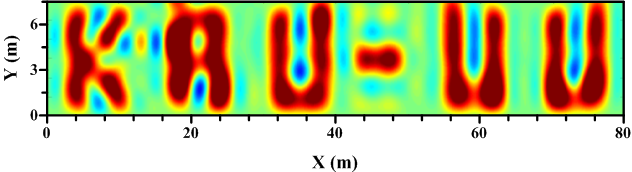 Outline
Introduction
Motivation.       Get super resolution by TRM
Method.            TRM & The mute-window test
Synthetic Test.   2D elastic simulation
Field Test.          3D fault test
Conclusions
Conclusions
TRM profiles have the shape of a sink curve if no scatterer in the near-field of the shot point

TRM profiles have the shape of a spike if scatterer exists in the near-field of the shot point

Muting the near-field traces tends to decrease the amplitude of the TRM profile and its resolution
|s-s0| ~ l/40
|s-s0| ~ l
0.2                               0.7
0.2                                  0.7
S’
S’
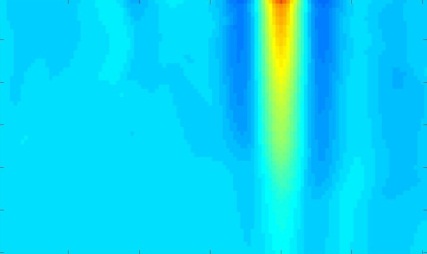 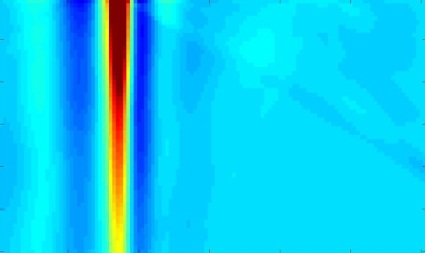 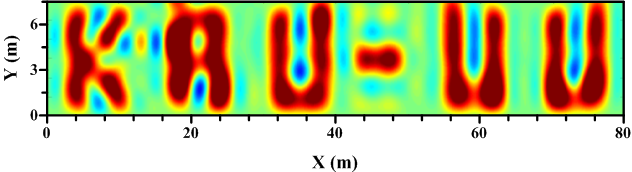 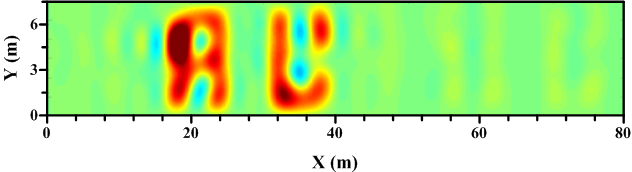 Possible Applications
Find local anomalies, faults, and scatterer points around boreholes in VSP data
Ground
Borehole
Thank You